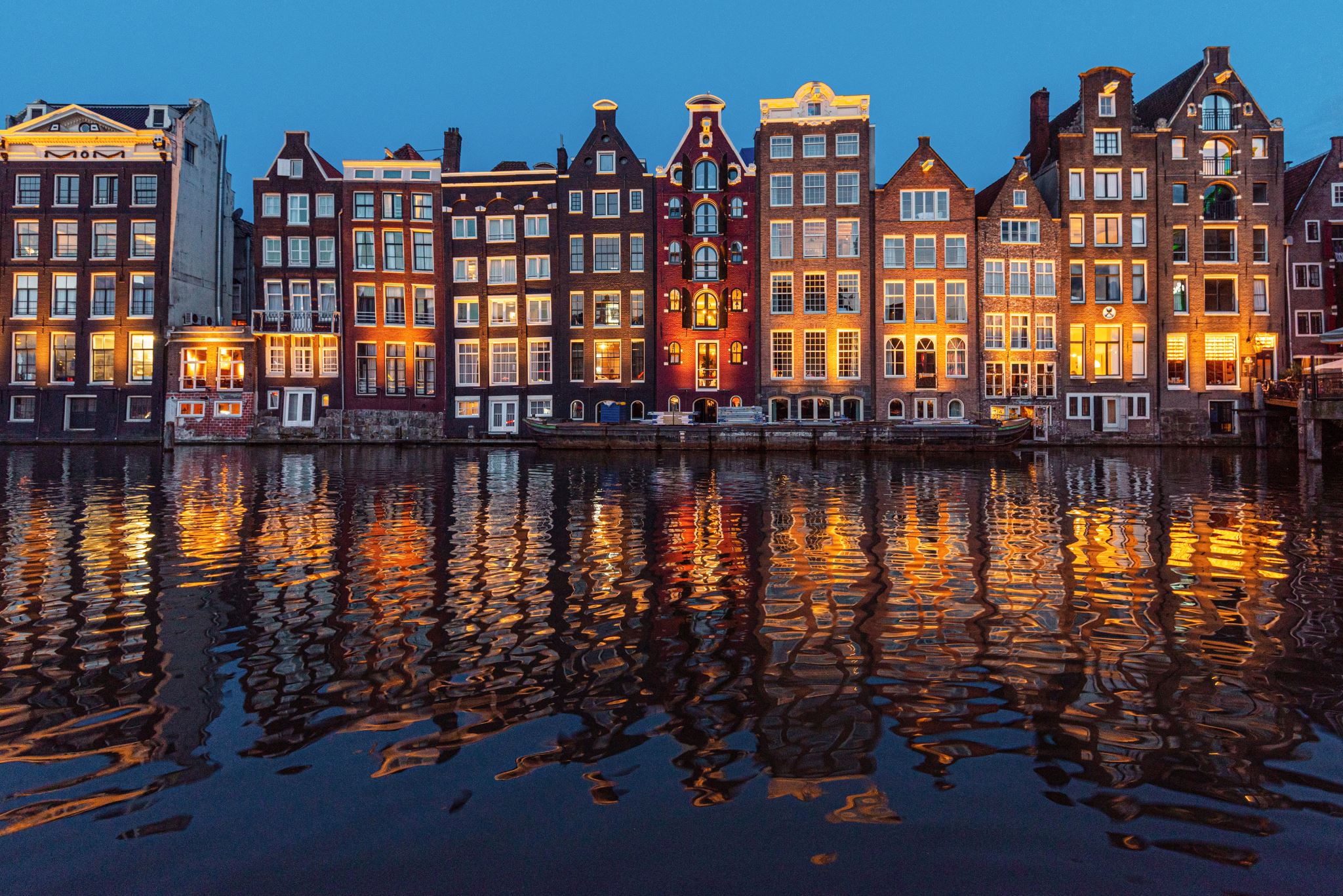 Nederlands
Curriculum2F +3F
5 domeinen:                                4 examens:
Lezen
Centraal examen
50 %
Luisteren
Spreken
examen
50 %
Gesprekken
examen
examen
Schrijven
Compenseren
Je kan je cijfer voor Nederlands compenseren met de generieke vakken Engels en rekenen.
5-6-6